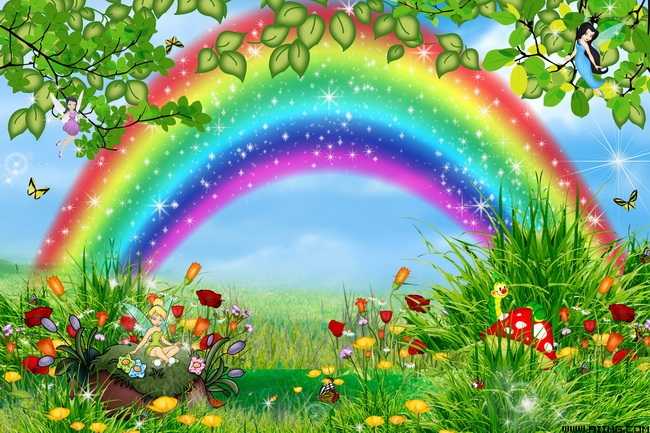 Волшебная страна «РАДОСТЬ»
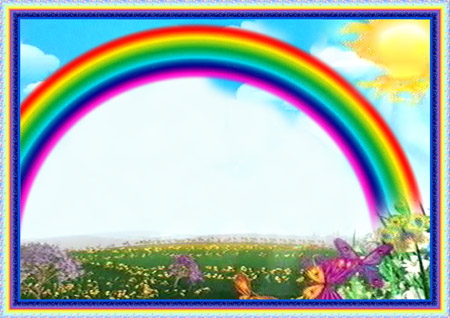 Кто радуется?
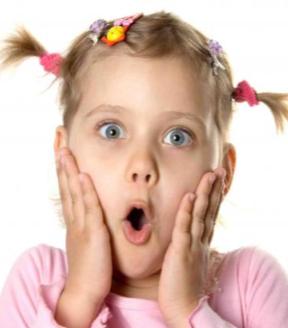 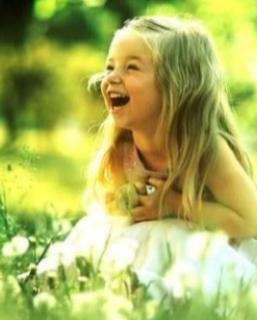 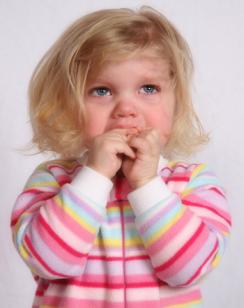 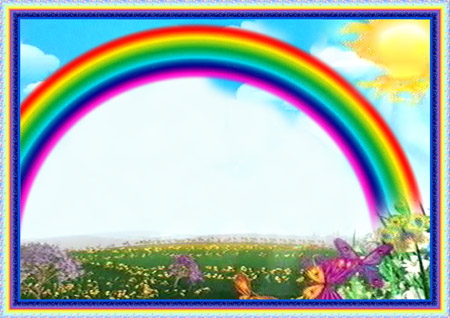 Кто радуется?
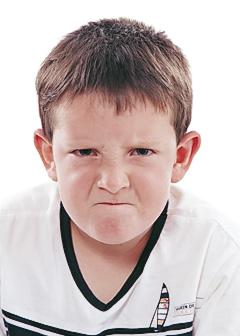 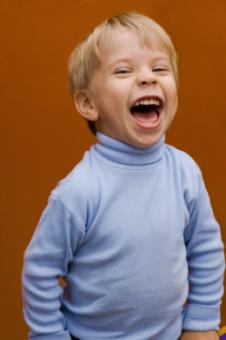 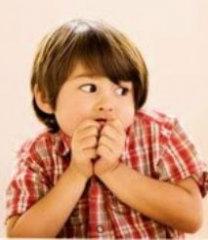 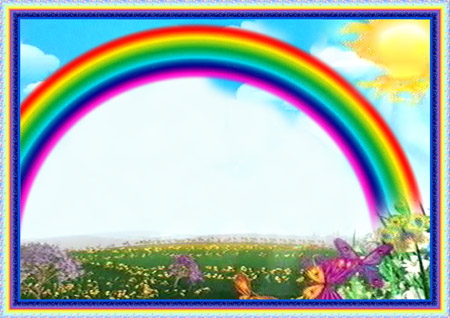 Кто радуется?
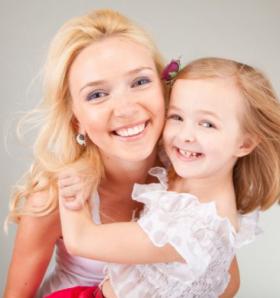 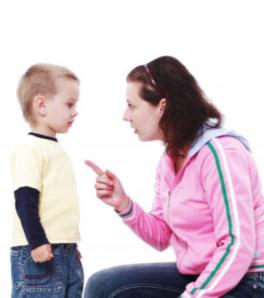 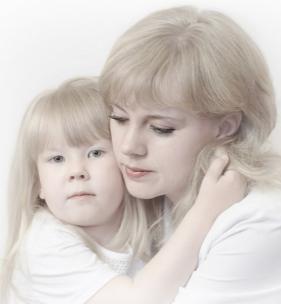 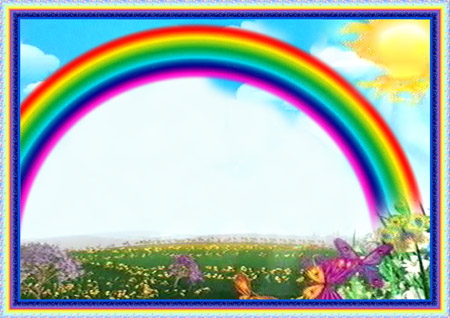 Кто радуется?
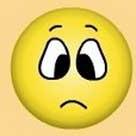 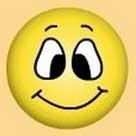 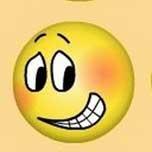 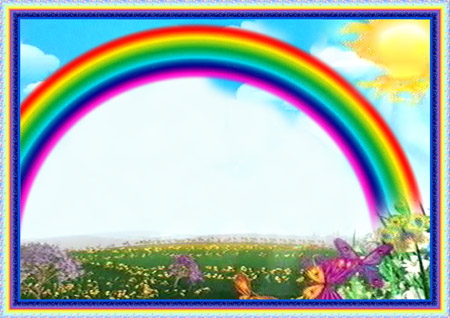 Кто лишний?
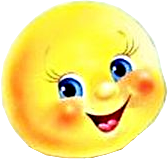 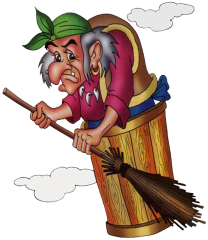 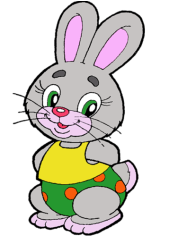 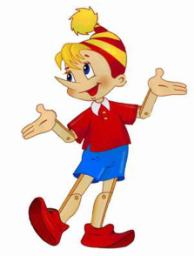 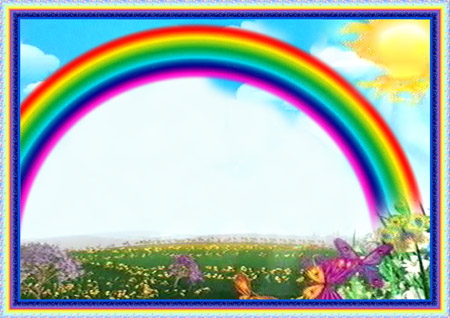 Кто лишний?
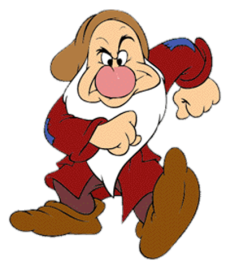 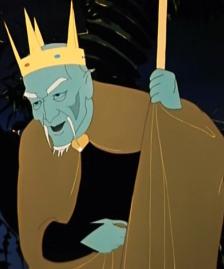 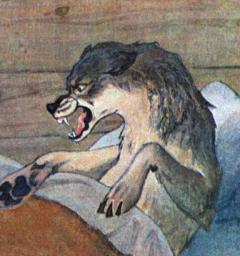 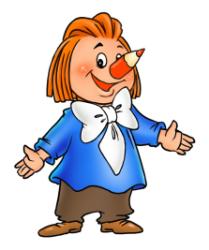 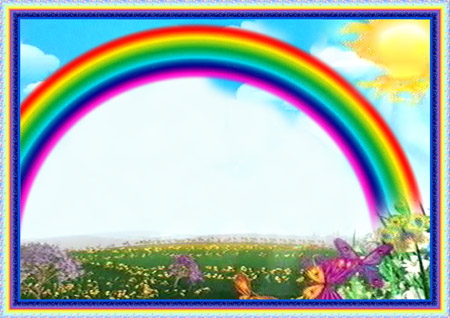 Кто лишний?
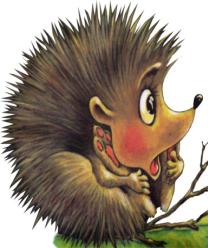 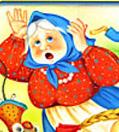 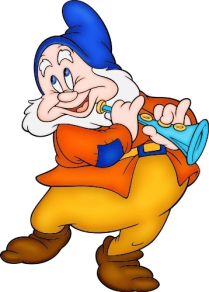 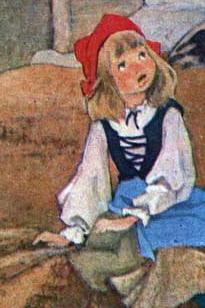 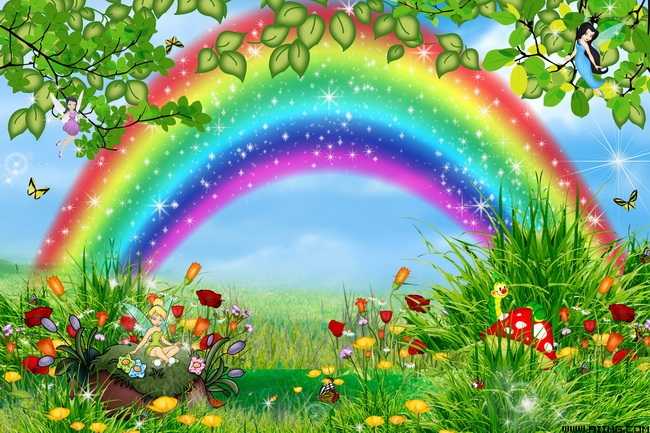